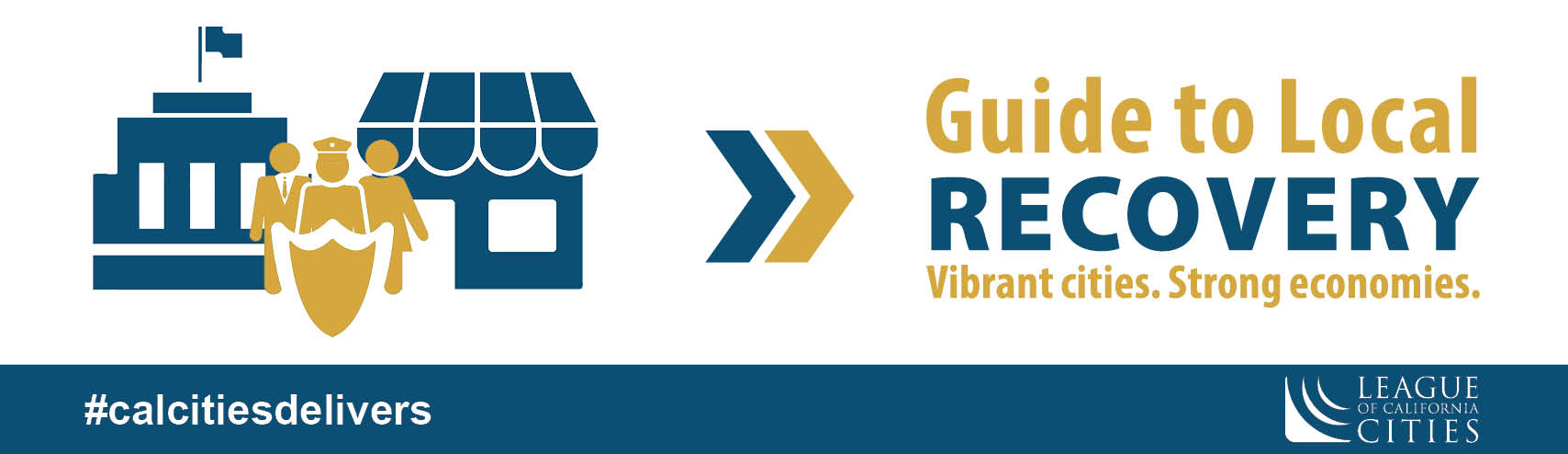 FEMA Reimbursement Guidance for Project Roomkey: Housing and Homelessness

April 21, 2021 | 10-11 a.m.
4/21/2021
League of California Cities  │   www.cacities.org
Housekeeping Notes for Attendees
1. If you plan on speaking today, please make sure your audio is connected. You should have been prompted to connect your audio when joining the webinar, but you can confirm by clicking the arrow next to the microphone on your tool bar.


2. All attendees have been muted upon entry.

3. This webinar is being recorded.
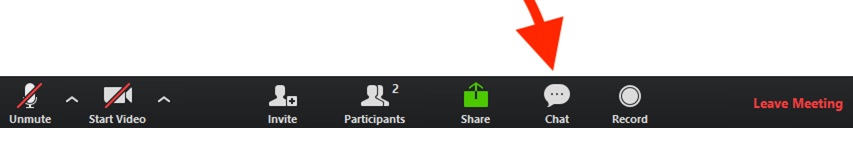 League of California Cities  │   www.cacities.org
How to Ask a Question
To write in a question, select the ‘Q+A’ button on your tool bar. You can also “up vote” other attendee’s questions if you have interested in hearing the answer.
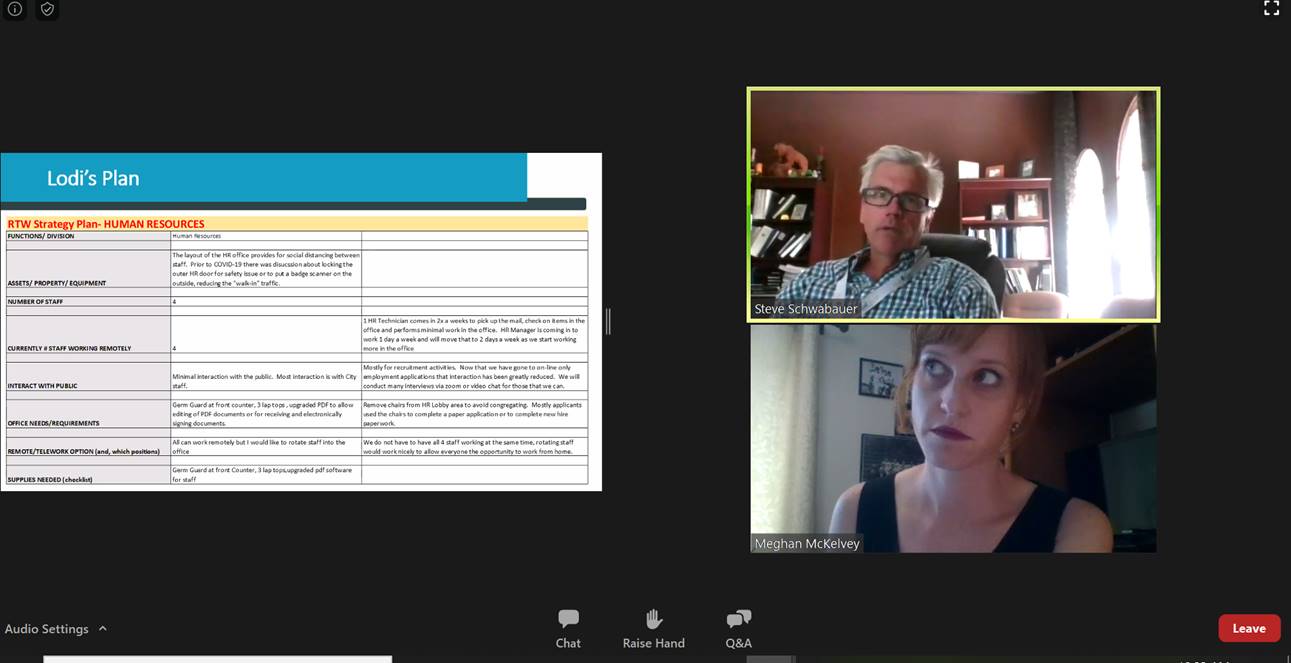 To verbally ask a question or make a comment, use the ‘raise hand’ feature on the tool bar at the bottom of the screen once the Q&A portion begins. You will be called on and unmuted.
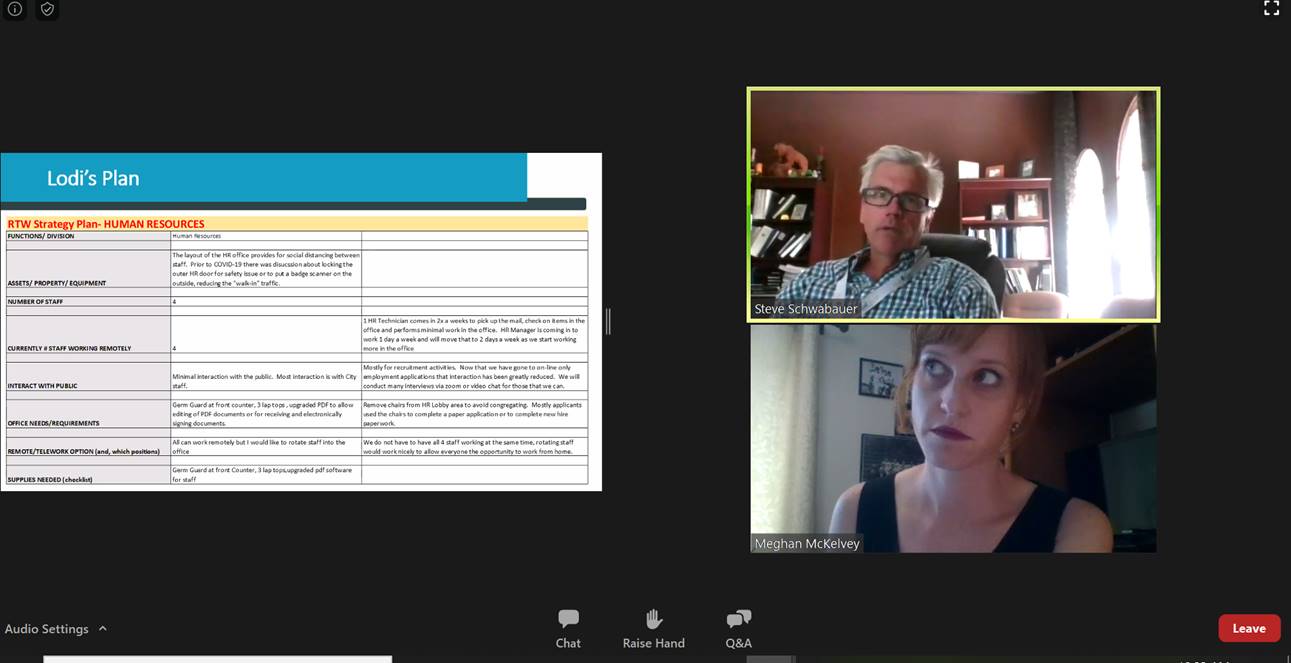 League of California Cities │   www.cacities.org